SR Self Assessment for CARD4L - Geoscience Australia
Medhavy Thankappan
Contributors: Lan-Wei Wang, Simon Oliver, Josh Sixsmith, Imam Alam, Passang Dorji, Alex Vincent, Jeremy Hooke, Andreia Siqueira
SR self assessment against CARD4L
Self assessment of surface reflectance products derived from Landsat and Sentinel-2 done at GA (October 2018)
Report of compliance / non-compliance against threshold and target CARD4L specifications for Landsat and Sentinel-2 prepared 
Feedback provided to LSI-VC about experience with the process, description of the metadata parameters and need for examples in some cases, along with self assessment outcomes.
Sought feedback about CARD4L specifications for SR from WGCV membership and received written feedback from N Fox on potential improvements (TBD at WGCV plenary in July)
Self assessment outcome for Landsat SR
THRESHOLD Specifications on “General Metadata”
7 Not required
8/10 COMPLIANT

2/10 NOT COMPLIANT
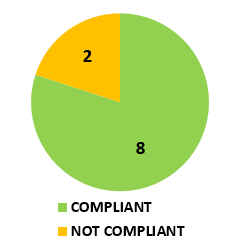 THRESHOLD Specifications on “Per-pixel Metadata”
5 Not required
7/7 COMPLIANT
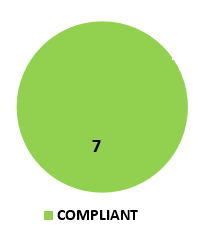 THRESHOLD Specifications on “Radiometric and Atmospheric corrections”
3 Not required
3/3 COMPLIANT
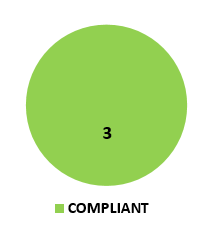 THRESHOLD Specifications on “Geometric corrections”
1/1 COMPLIANT
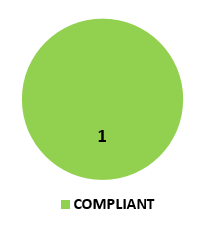 Landsat SR: THRESHOLD specifications - summary
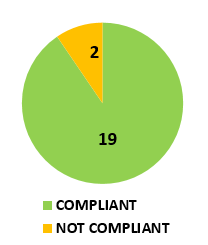 “General Metadata”:
8/10
“Per-pixel metadata”:
7/7
“Radiometric and atmospheric corrections”:
3/3
“Geometric corrections”:
1/1
TARGET Specifications on “General Metadata”
TARGET Specifications on:
“Radiometric and Atmospheric  corrections”
“Per-pixel Metadata”
“Geometric Correction”
Landsat SR: TARGET specifications - summary
“General Metadata”:
9/17
“Per-pixel metadata”:
6/12
“Radiometric and atmospheric corrections”:
4/6
“Geometric corrections”:
1/1
Self assessment outcome for Seninel-2 SR
THRESHOLD Specifications on “General Metadata”
7 Not required
8/10 COMPLIANT

2/10 NOT COMPLIANT
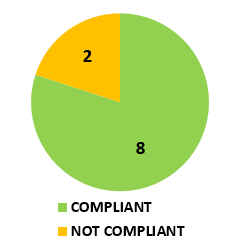 THRESHOLD Specifications on “Per-pixel Metadata”
5 Not required
6/7 COMPLIANT

1/7 NOT COMPLIANT
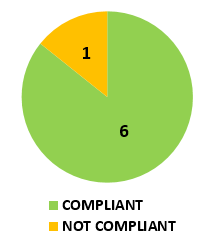 THRESHOLD Specifications on “Radiometric and Atmospheric corrections”
3 Not required
3/3 COMPLIANT
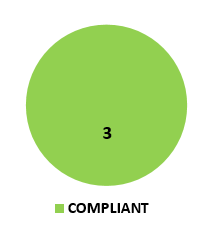 THRESHOLD Specifications on “Geometric corrections”
1/1 COMPLIANT
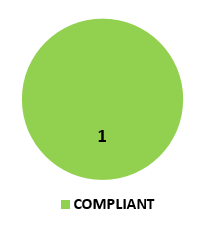 Sentinel-2 SR: THRESHOLD specifications - summary
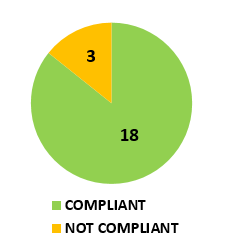 “General Metadata”:
8/10
“Per-pixel metadata”:
6/7
“Radiometric and atmospheric corrections”:
3/3
“Geometric corrections”:
1/1
TARGET Specifications on “General Metadata”
TARGET Specifications on:
“Radiometric and Atmospheric  corrections”
“Per-pixel Metadata”
“Geometric Correction”
Sentinel-2 SR: TARGET specifications - summary
“General Metadata”:
9/17
“Per-pixel metadata”:
6/12
“Radiometric and atmospheric corrections”:
4/6
“Geometric corrections”:
1/1
Thank you